NEMOCI
Manťáci
Obsah
Dekompresní nemoc
Barotraumata
Dekompresní nemoc
Kesonová nemoc, Nemoc potápěčů, DCS
Příznaky postihující osobu vystavenou snížení okolního tlaku
Způsobena nasycením dusíkem
Příčiny:
Příliš rychlé vynoření, bez dekompresních zastávek
Příliš dlouhý ponor s velkým nasycením dusíkem
Vynoření se zadrženým dechem - přetlak plic -> vzduch vnikne do krevního oběhu
Let
Symptomy:
Svaly, kosti, kůže a otoky
Plícní, neurologické
Léčba - hyperbarická komora
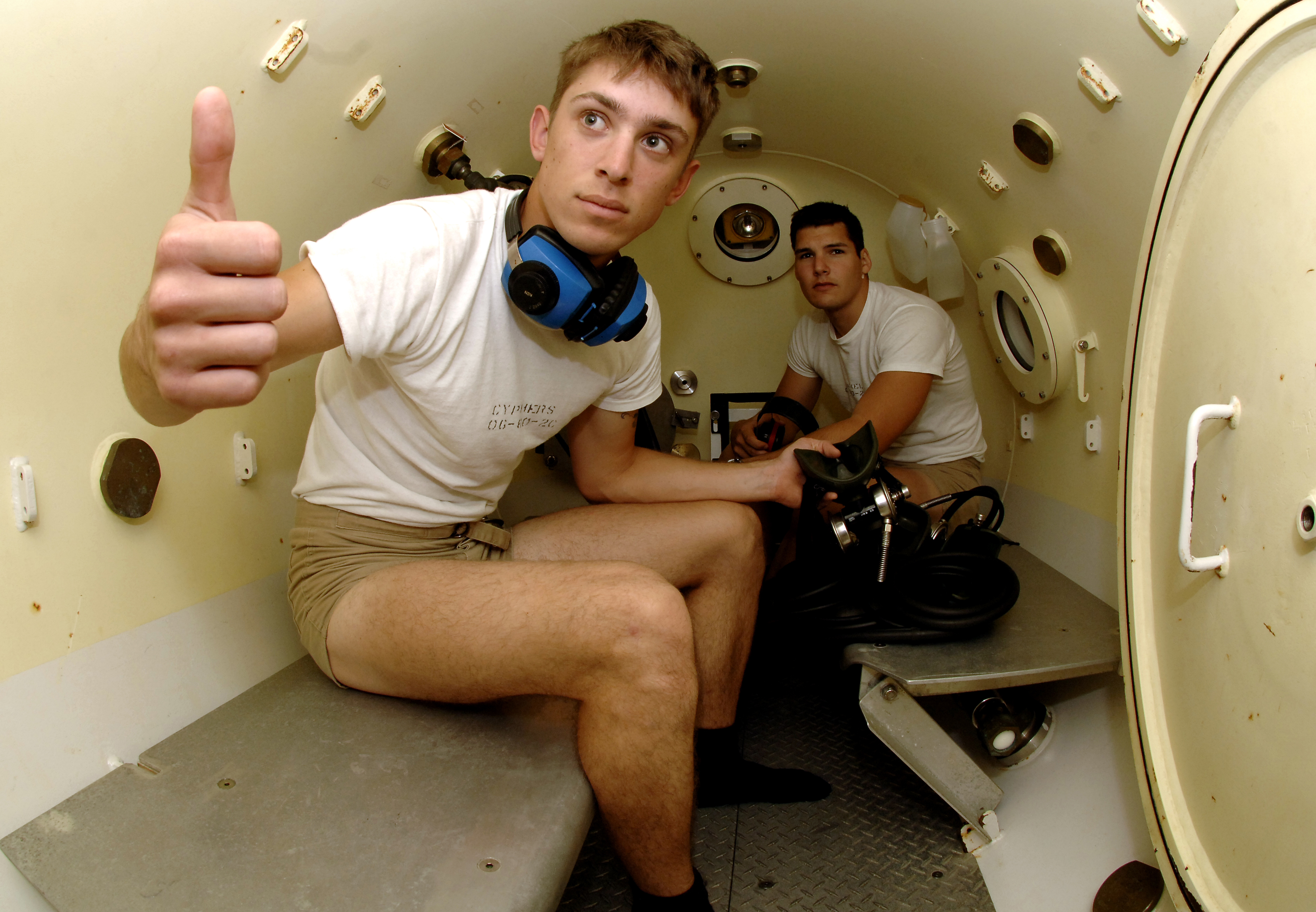 Barotraumata
Barotrauma středního ucha 
  Barotrauma přínosních dutin
  Barotrauma zubů
  Barotrauma žaludku
  Barotrauma obličeje a očí
  Barotrauma kůže
  Barotrauma plic
Barotrauma středního ucha
Příčina
	nedostatečné vyrovnání tlaku v eustachově trubici
	ušní bubínek je vtlačován dovnitř

Důsledek
	prasknutí bubínku
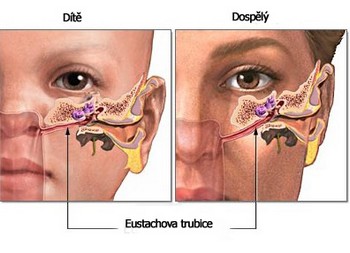 Barotrauma přínosních dutin
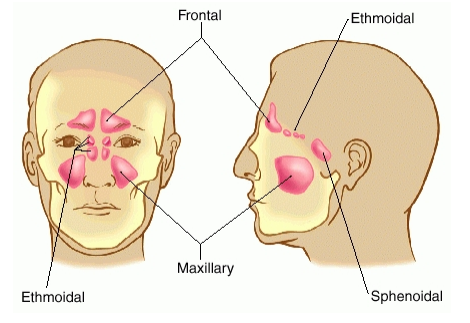 Příčina
	ucpání některé z dutin

Důsledek
	výrazná bolest v dutinách
Barotrauma zubů
Příčina
	dutina v zubu – přetlak	
Důsledek
	zub se může rozpadnout
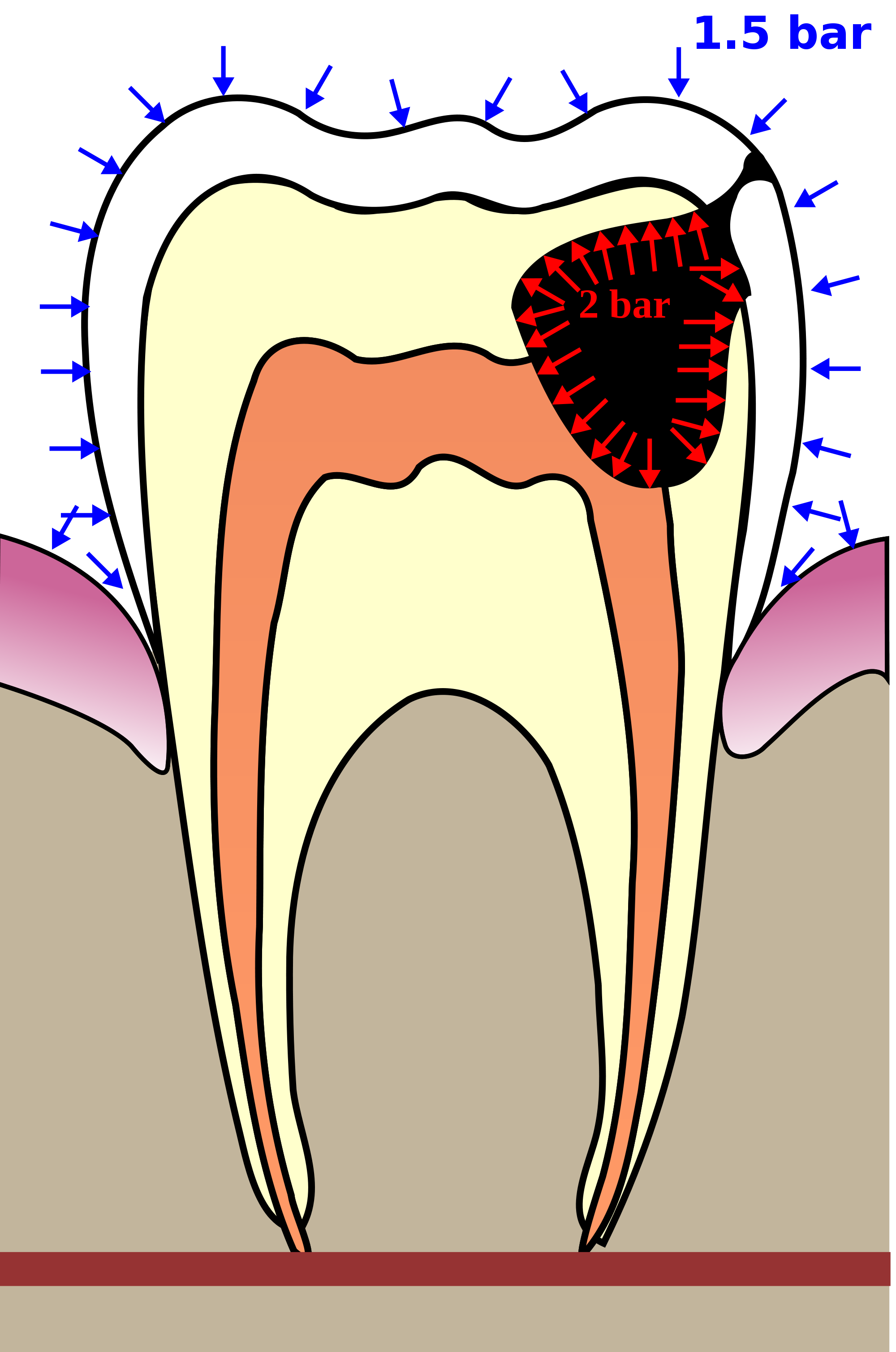 Barotrauma žaludku a střev
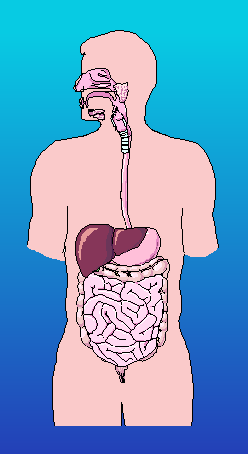 Příčina
	spolkneme-li větší množství plynu 
      (nebo nadýmání) 
       a dojde k poklesu a následnému rozpínání 
       tohoto plynu

Důsledek
	může dojít k roztržení
Barotrauma obličeje a očí
Příčina
	nedostatečné vyrovnání tlaku v masce

Důsledek
	způsobí hromadění krve – 
              vznikne otok, nebo výrony 
	zejména v očních spojivkách
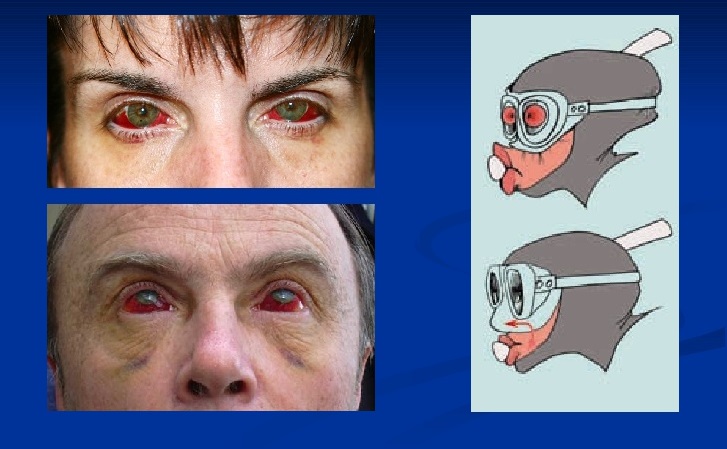 Barotrauma kůže
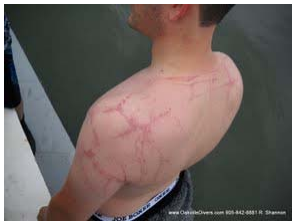 Příčina
	nevyhovující velikost a tvar potápěčského obleku

Důsledek
	krevní podlitiny
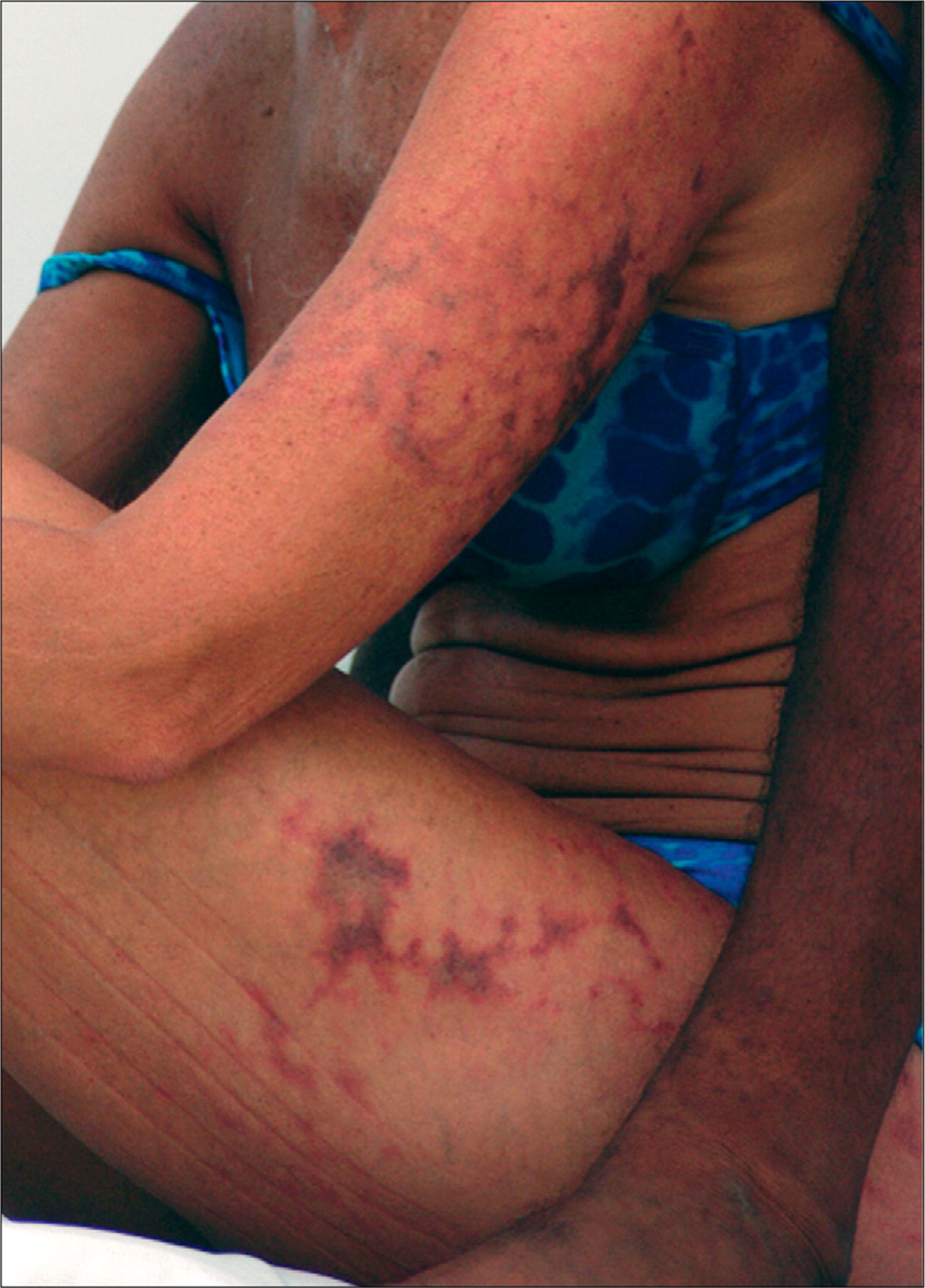 Barotrauma plic
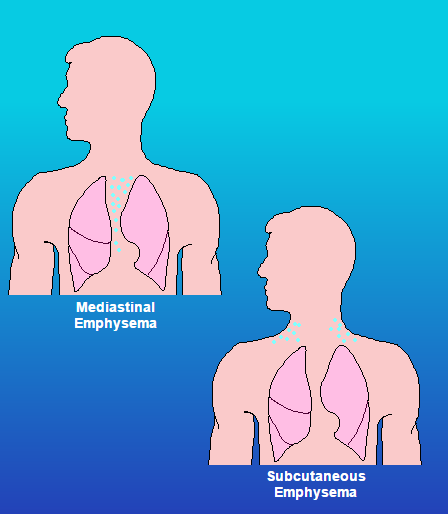 Z podtlaku / z přetlaku
Příčina
	zadržování dechu

Důsledek
	roztržení plic – pneumotorax (pohrudniční dutina), 
          podkožní emfyzém, plynová embolie
Děkuji za pozornost :)
www.manta-ul.cz